9.1 – Translate Figures and Use Vectors
Moves or changes a figure
Transformation:
Original figure
Preimage:
Image:
Transformed figure
“P prime”
A congruent transformation
Isometry:
Translation:
An isometry that moves every point a certain distance in a certain direction
P
Q
Translation:
Note:
and
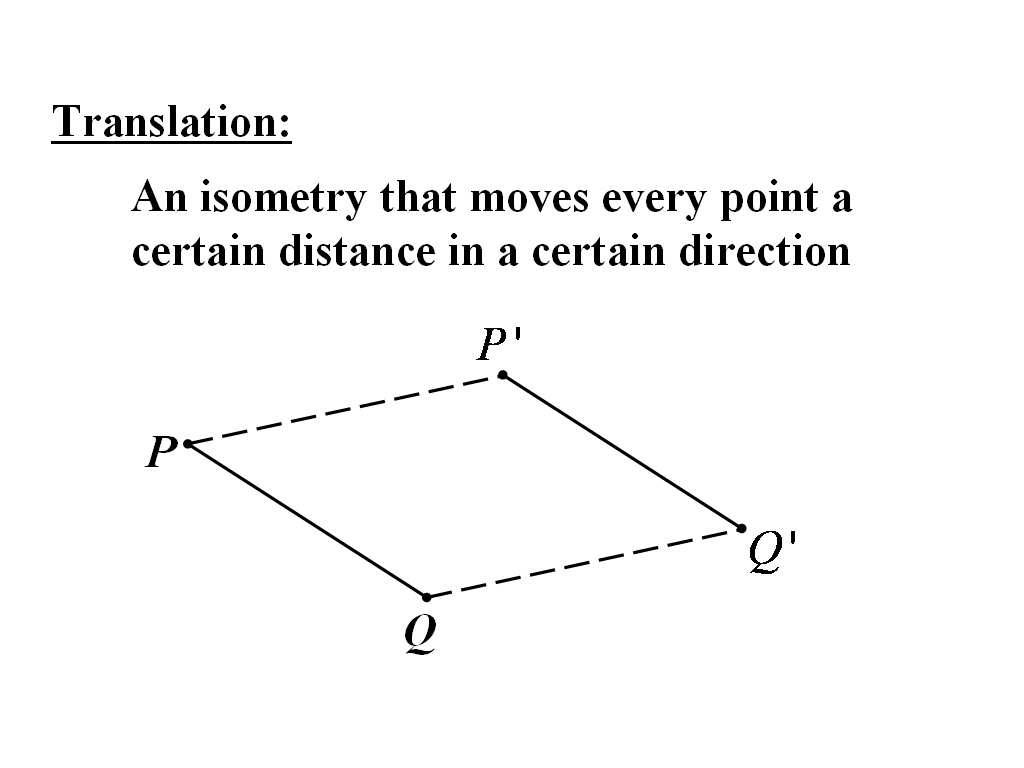 Motion Rule:
Moves each point left, right, down, or up
Down
or 
Up
Left 
or 
Right
Use the translation
What is the image of D(4, 7)?
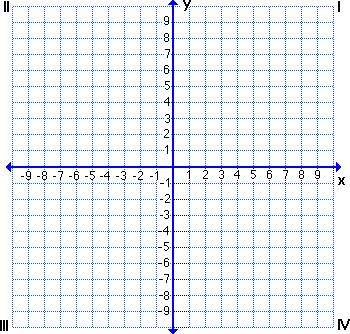 (4 + 2, 7 – 5)
D
+2
(6, 2)
–5
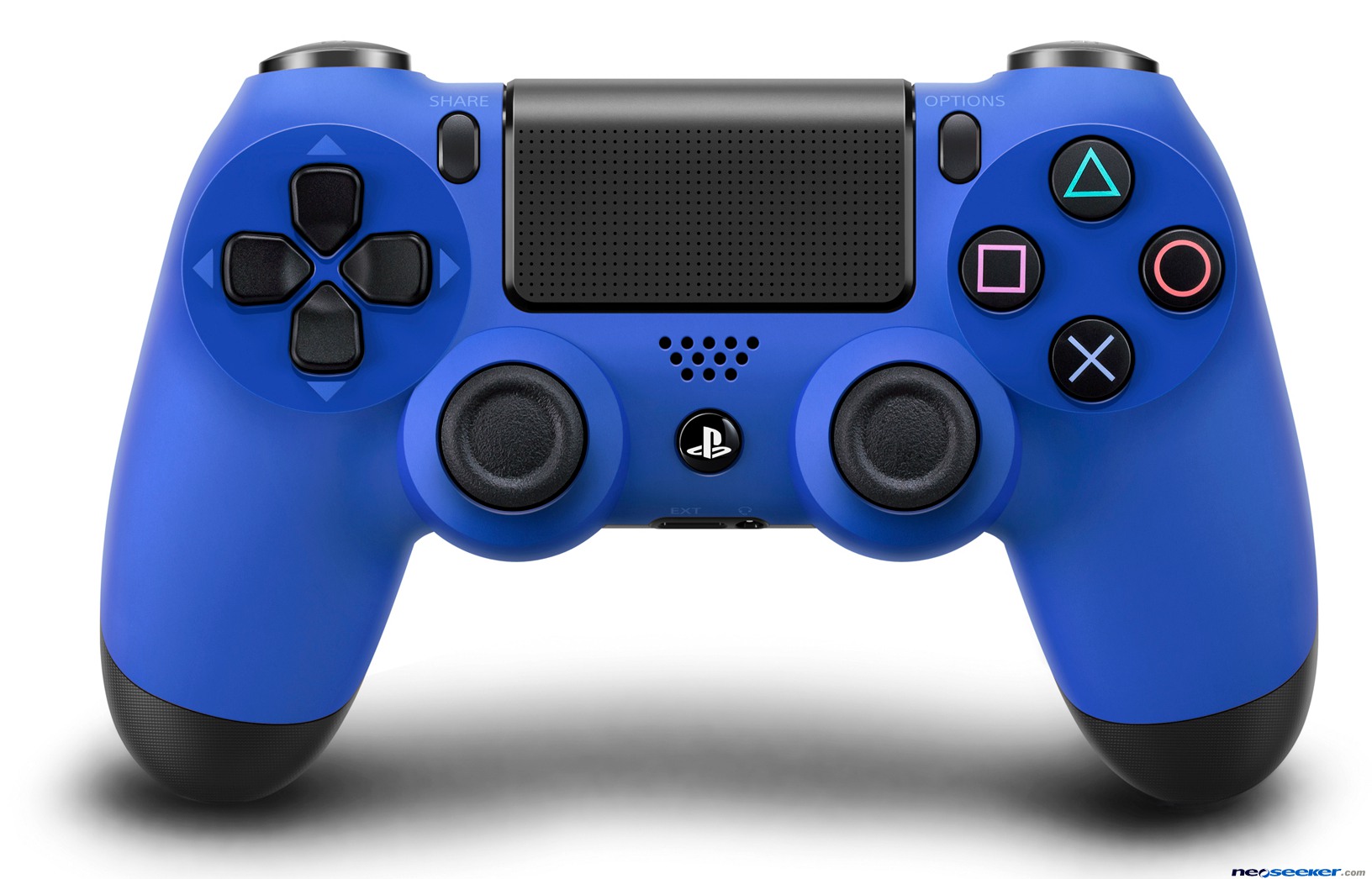 Use the translation
What is the image of R(2, –4)?
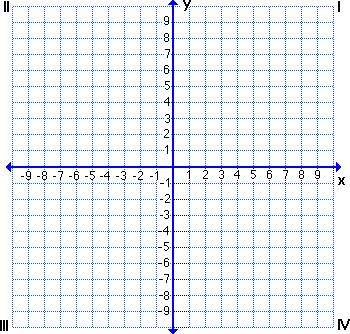 (2 – 7, –4 + 4)
(–5, 0)
+4
–7
R
                is the image of ABC after a translation.  Write a rule for the translation.
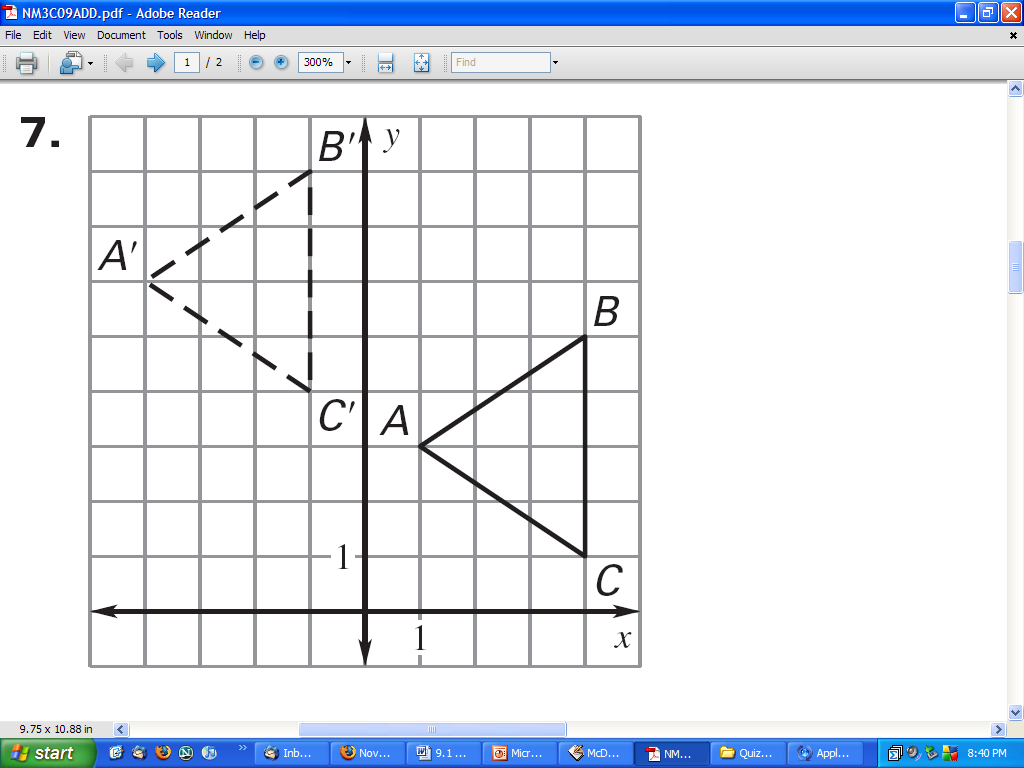 +3
–5
                is the image of ABC after a translation.  Write a rule for the translation.
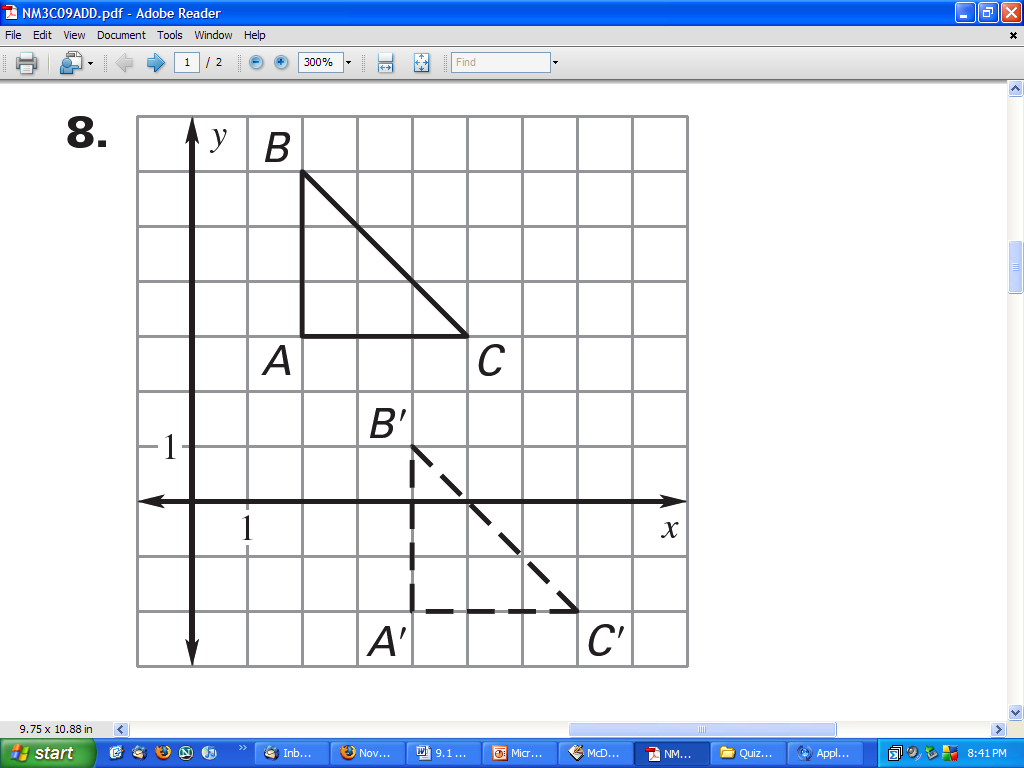 +2
–5
FG
Vector:
Translates a shape in direction and magnitude, or size.
Name:
Where F is the initial point and G is the terminal point.
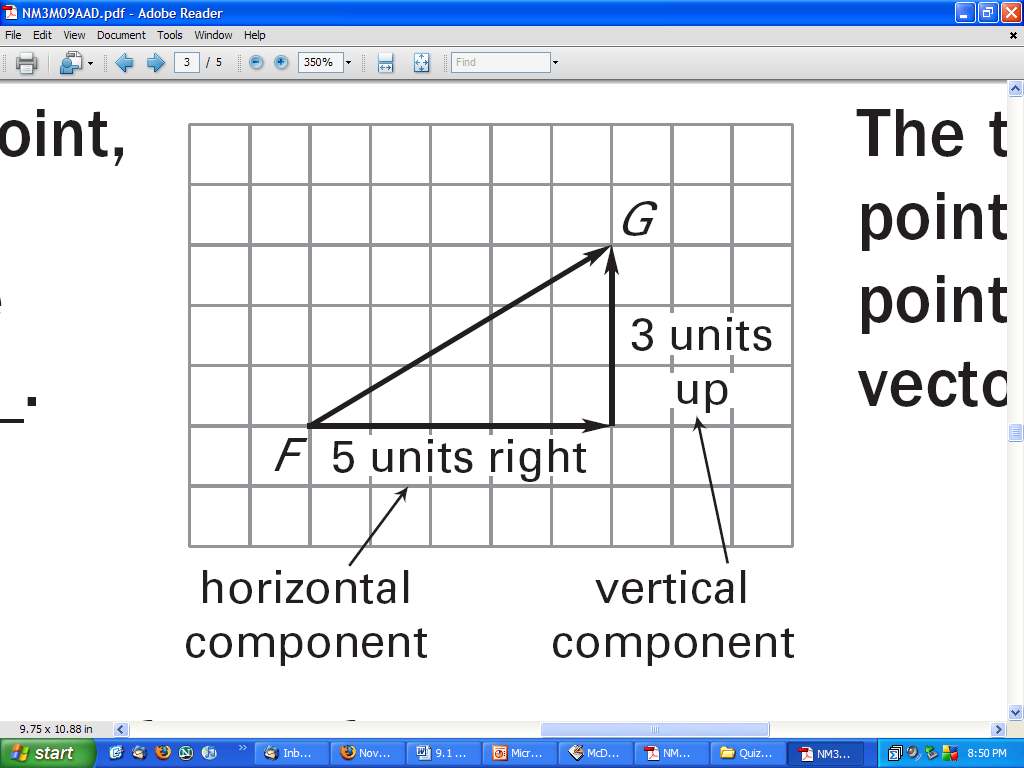 Component form:
JD
Name the vector and write its component form.
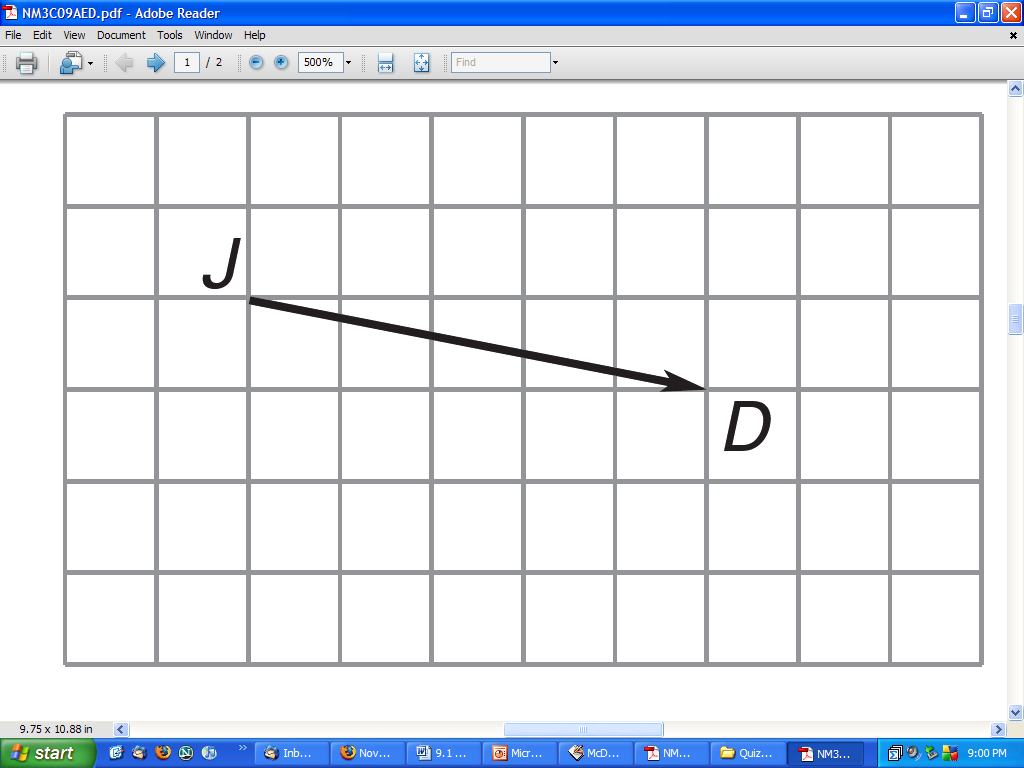 +5
–1
Vector Name: _____________

Component Form: _________
DR
Name the vector and write its component form.
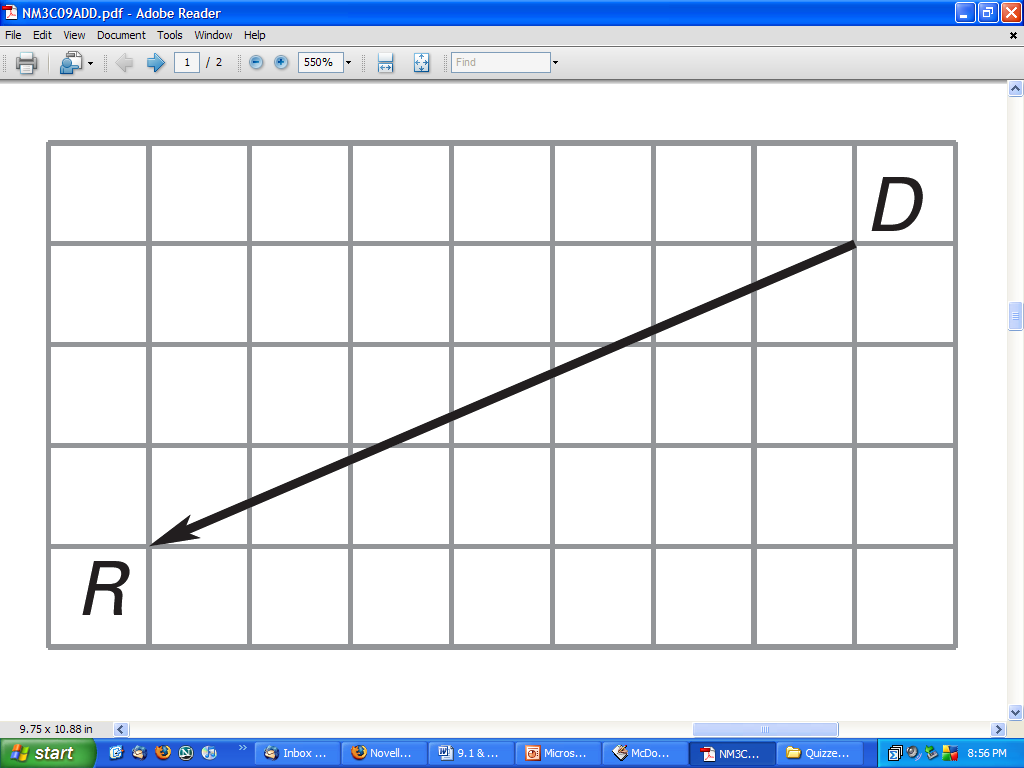 –7
–3
Vector Name: _____________

Component Form: _________
RS
Name the vector and write its component form.
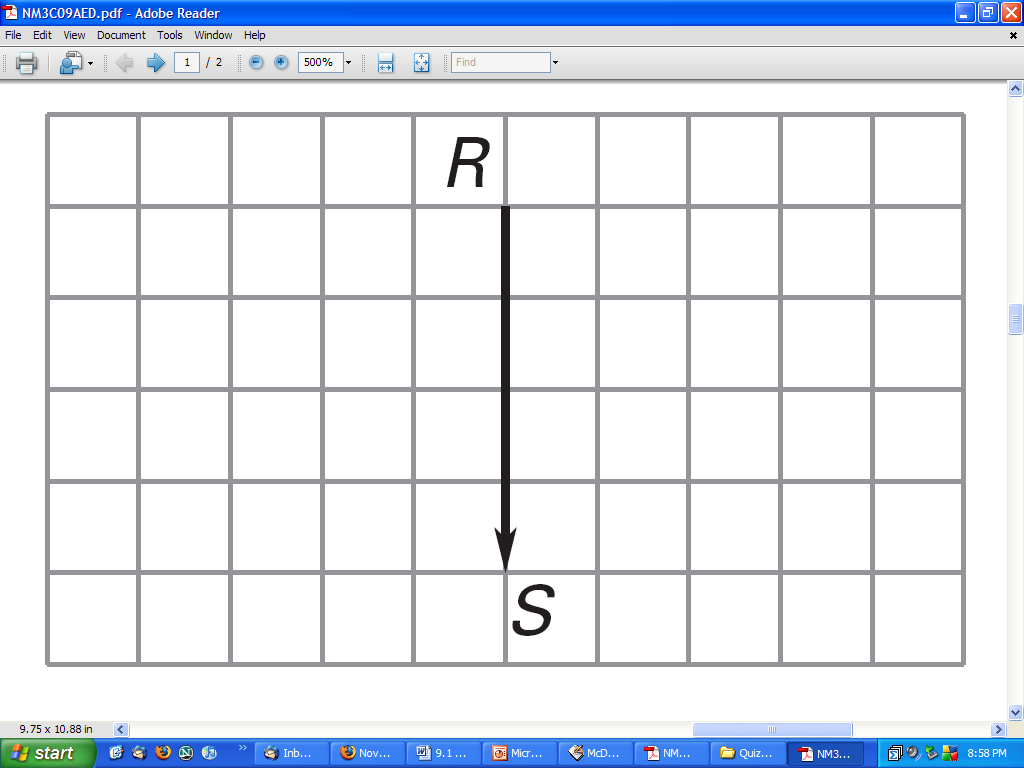 –4
Vector Name: _____________

Component Form: _________
is the image of ABC after a translation.  Write a vector in component form for the translation.
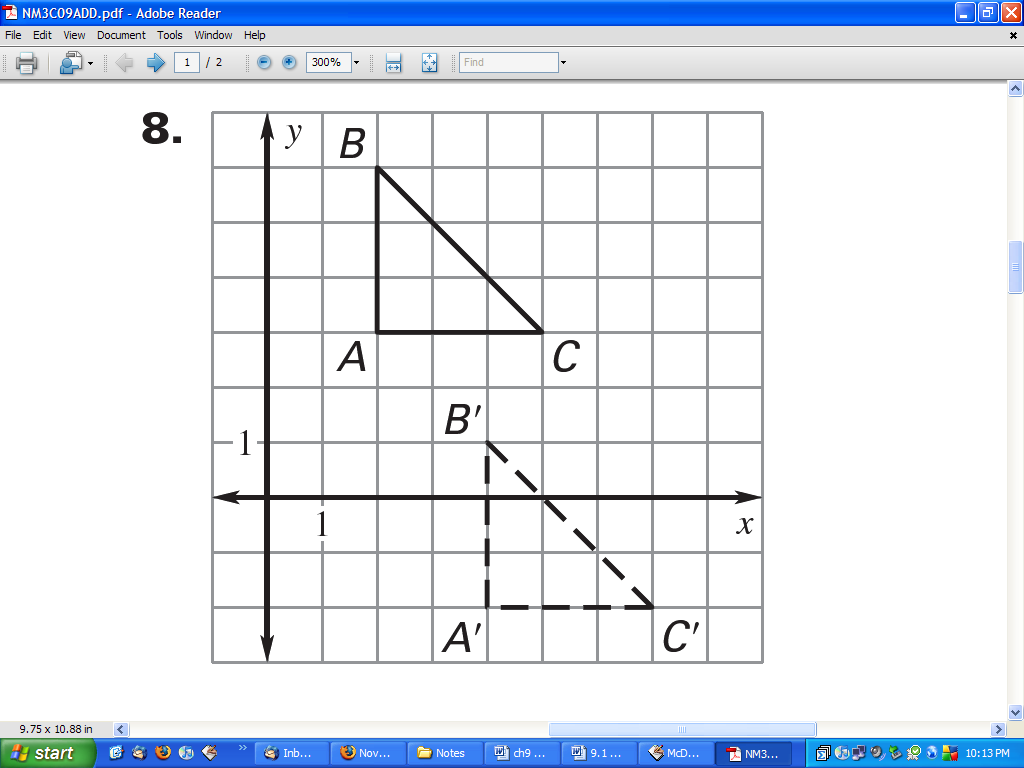 +2
–5
Component Form: _________
is the image of ABC after a translation.  Write a vector in component form for the translation.
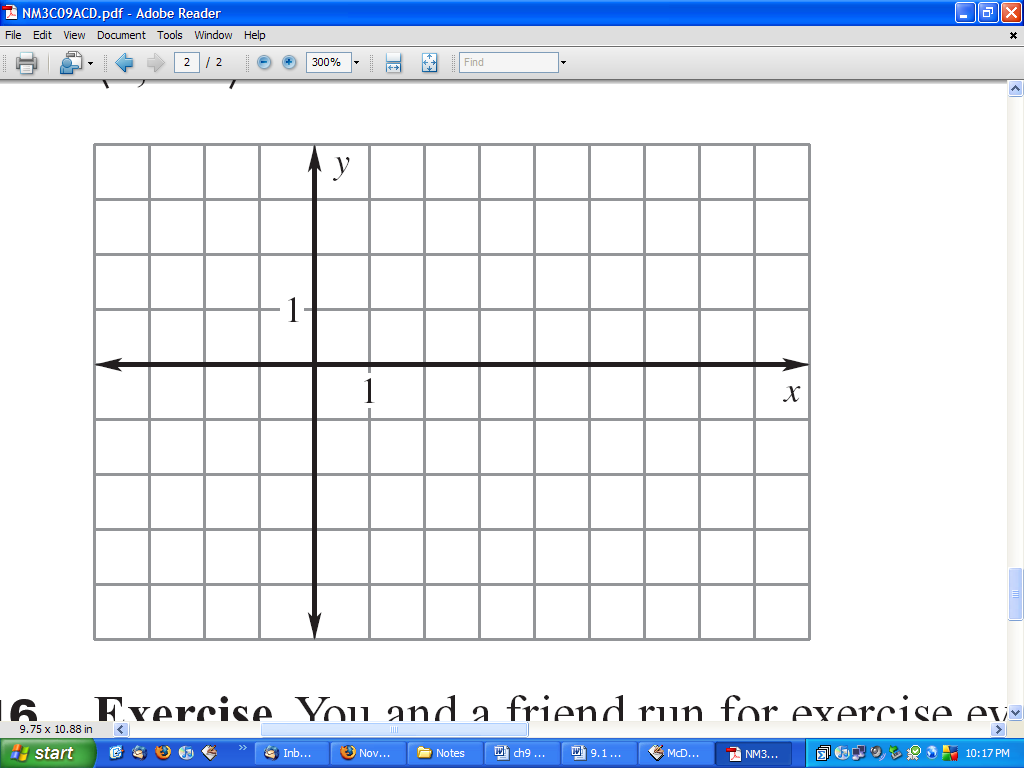 C
B
+2
–4
A
Component Form: _________
Find the value of each variable in the translation.
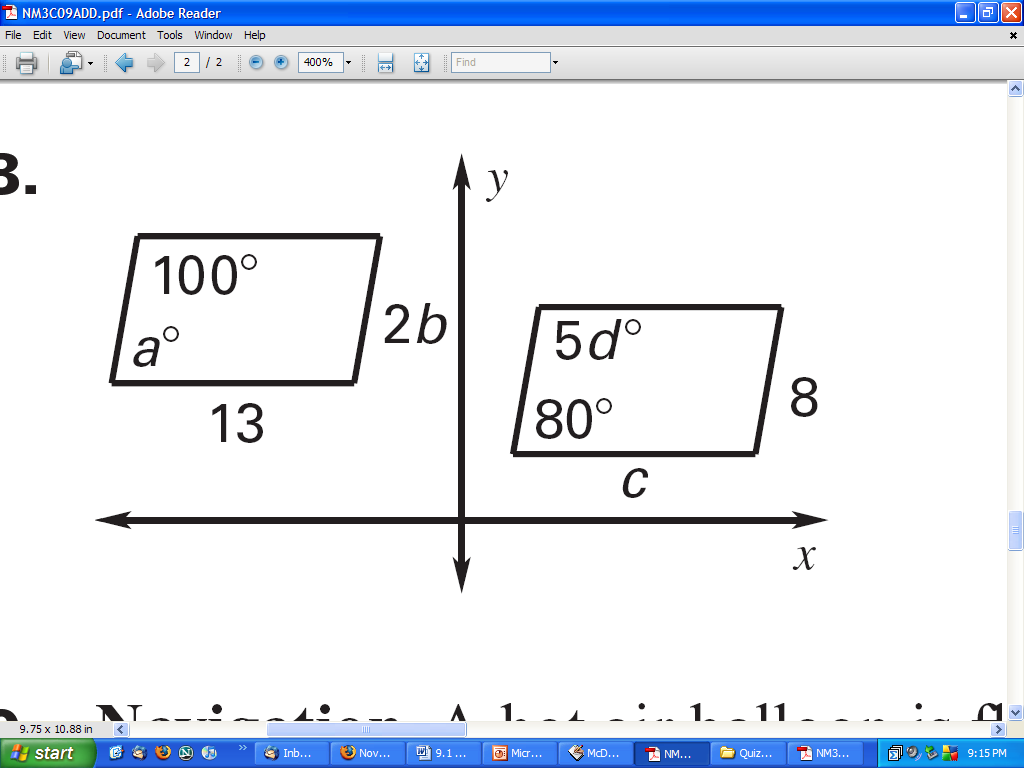 a =
80°
2b = 8
b = 4
c = 13
5d = 100
d = 20°
Find the value of each variable in the translation.
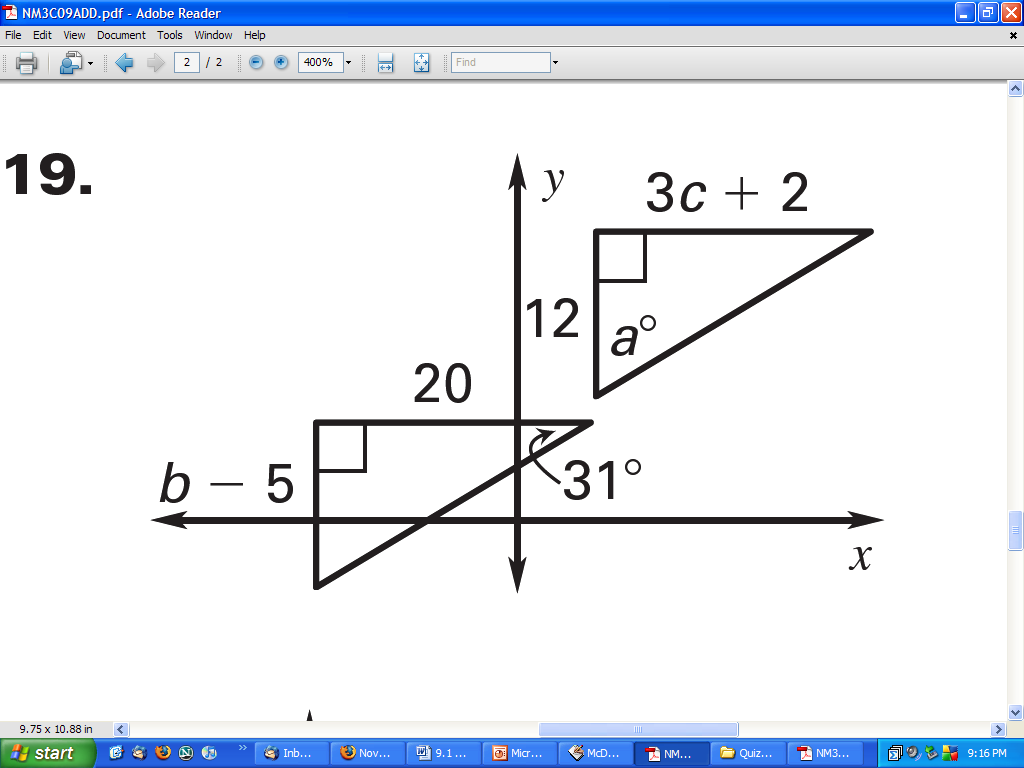 b – 5 = 12
b = 17
3c + 2 = 20
3c = 18
c = 6
a =
180 – 90 – 31
a = 59°